Accelerating the Functional Coverage through Machine Learning within a UVM Framework,
Syed Jawad, Majeed, Haroon, Nasir, Mahboob, Imran 
NUST, DreamBig Semiconductors Inc
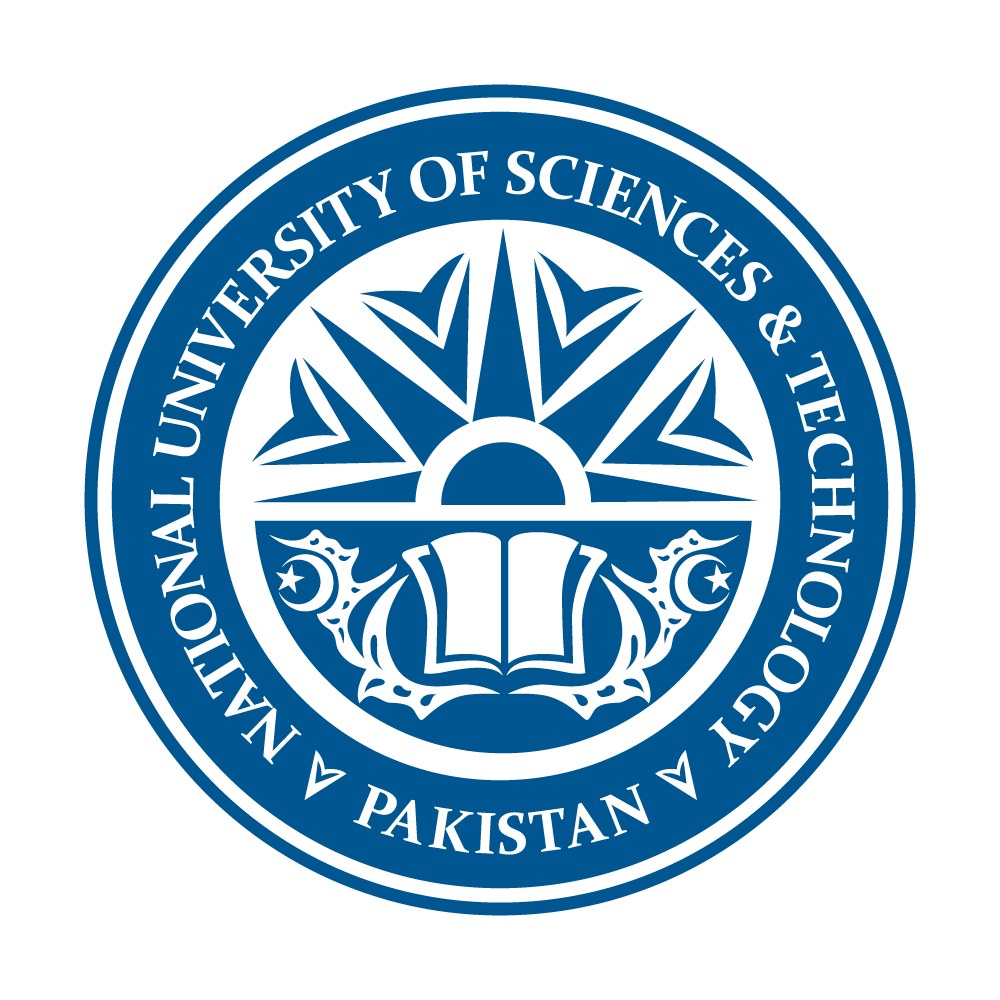 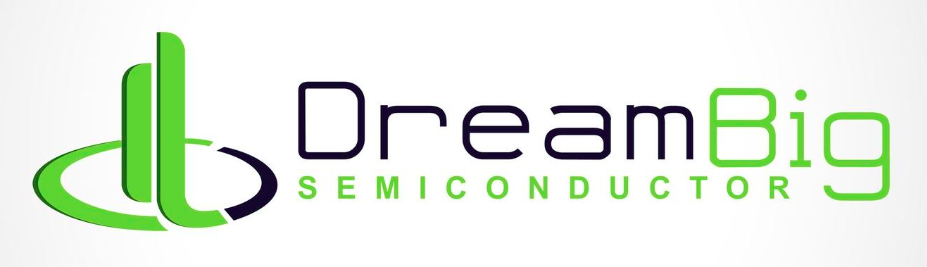 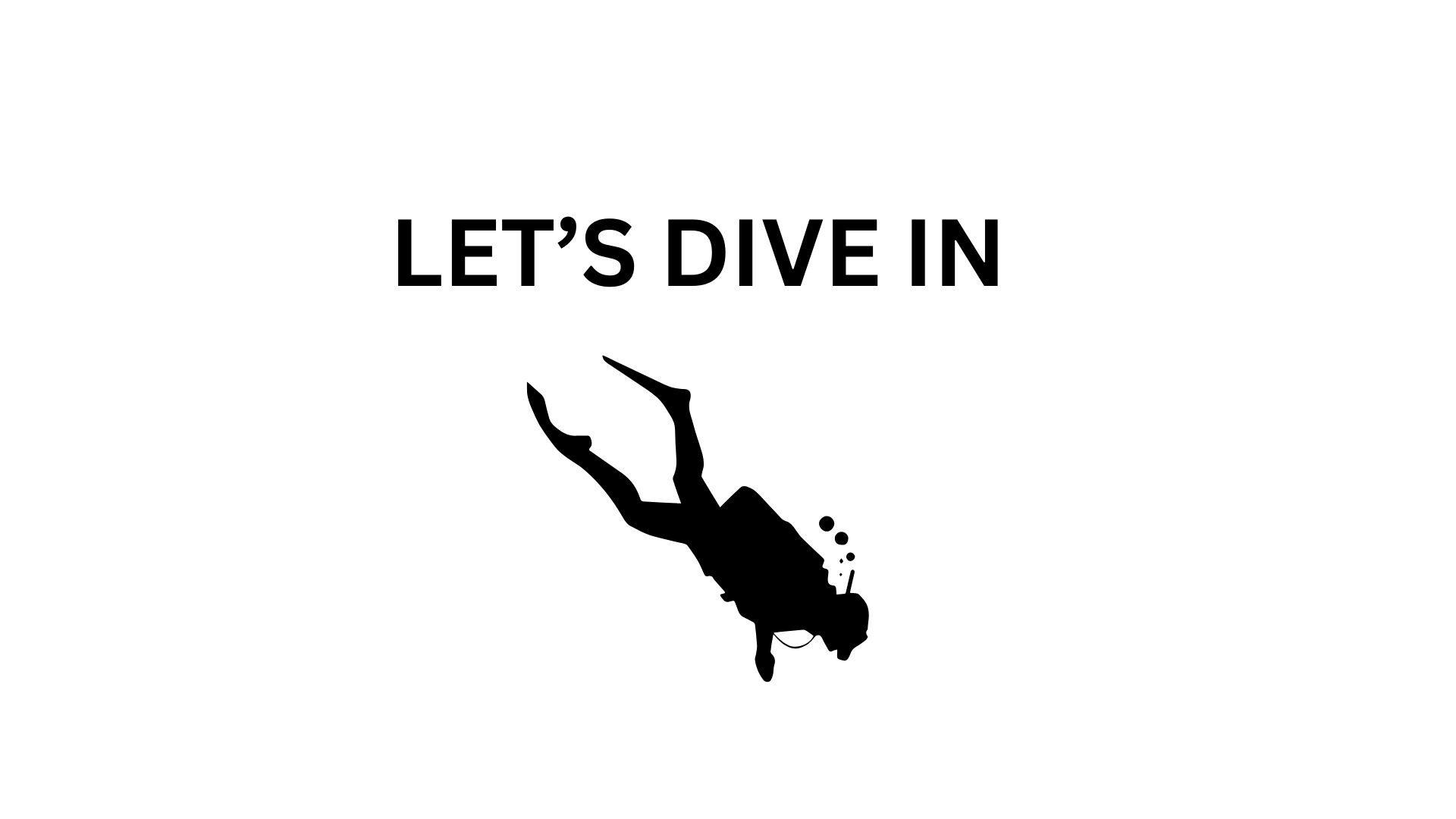 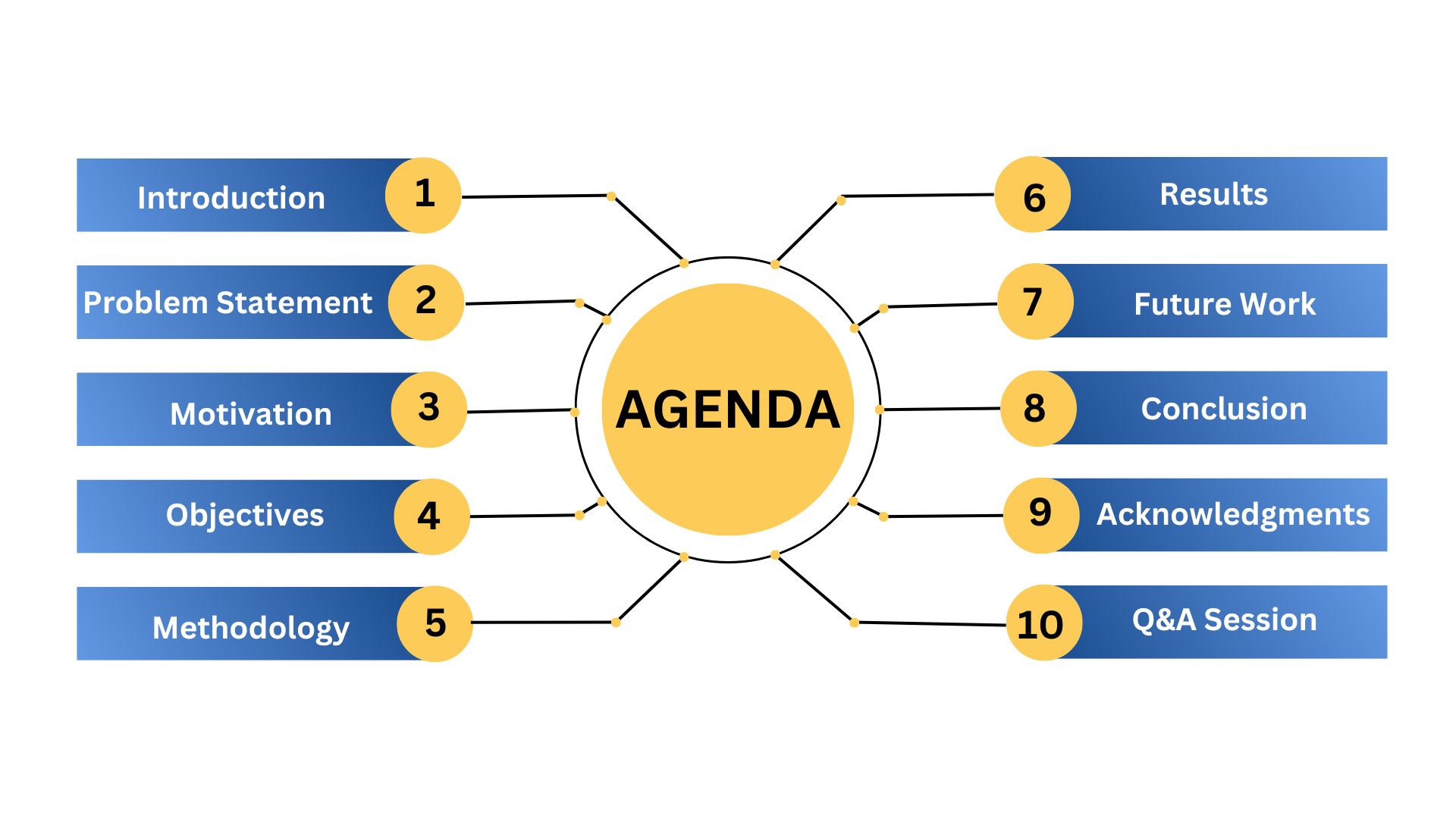 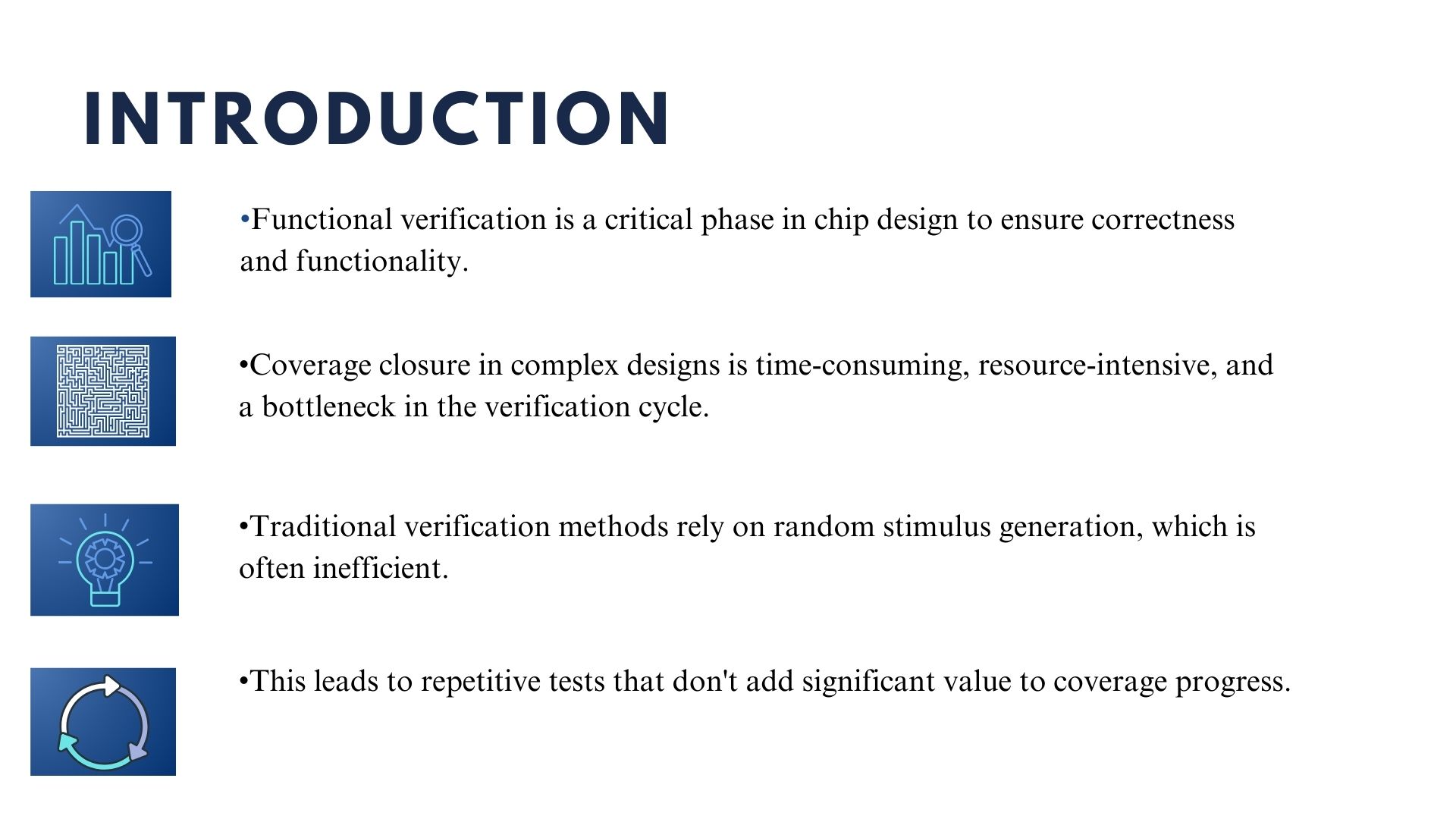 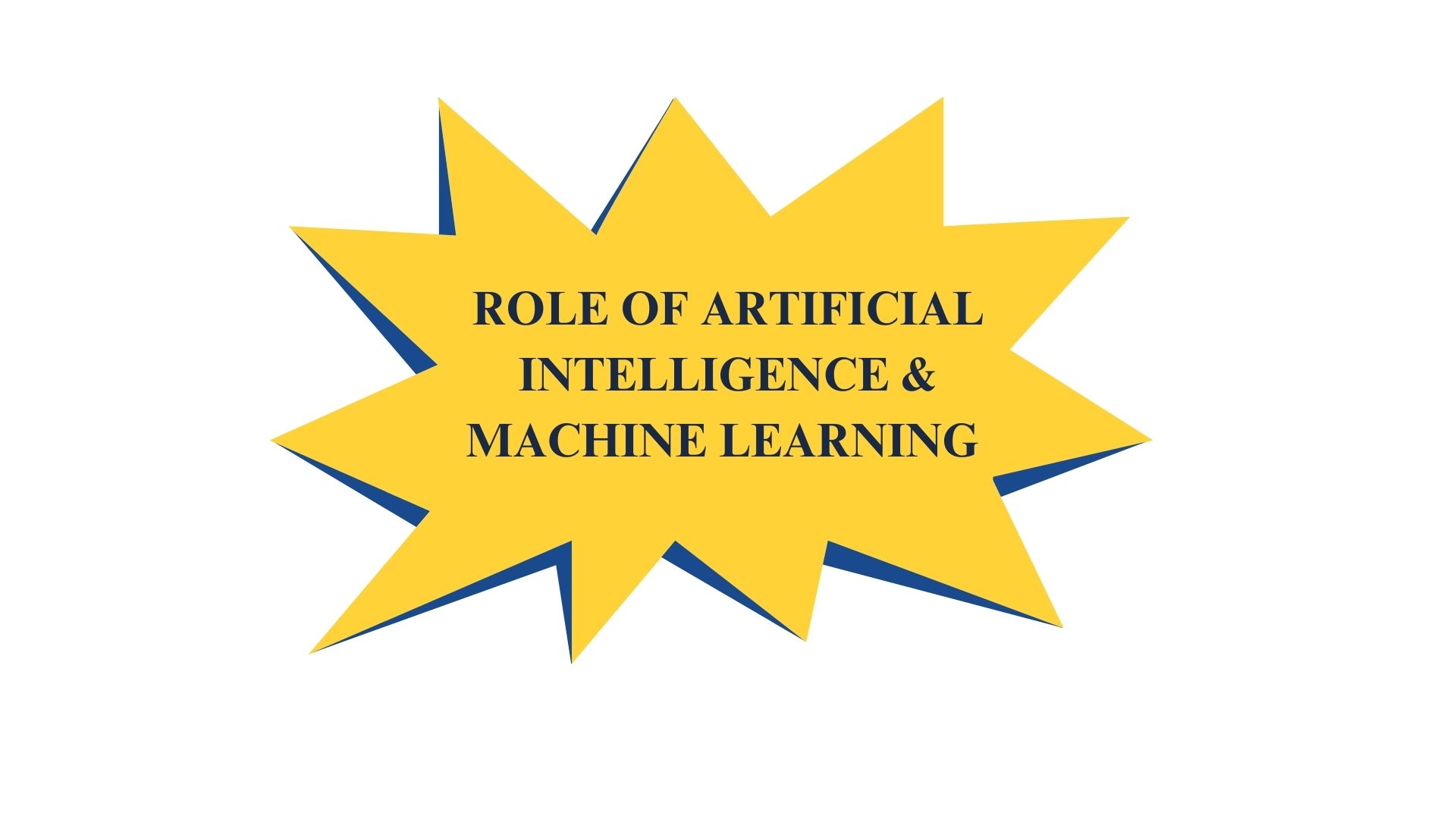 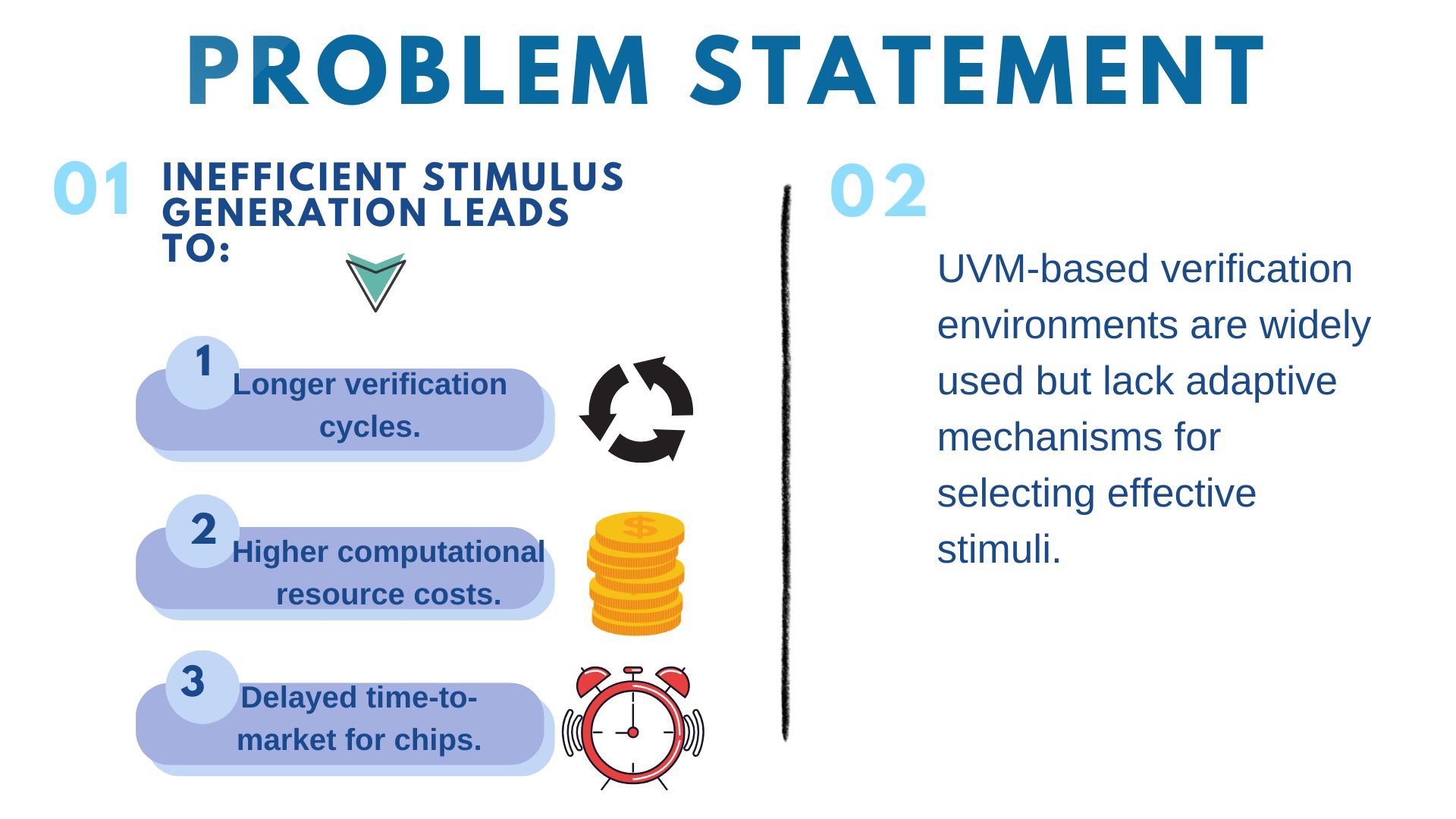 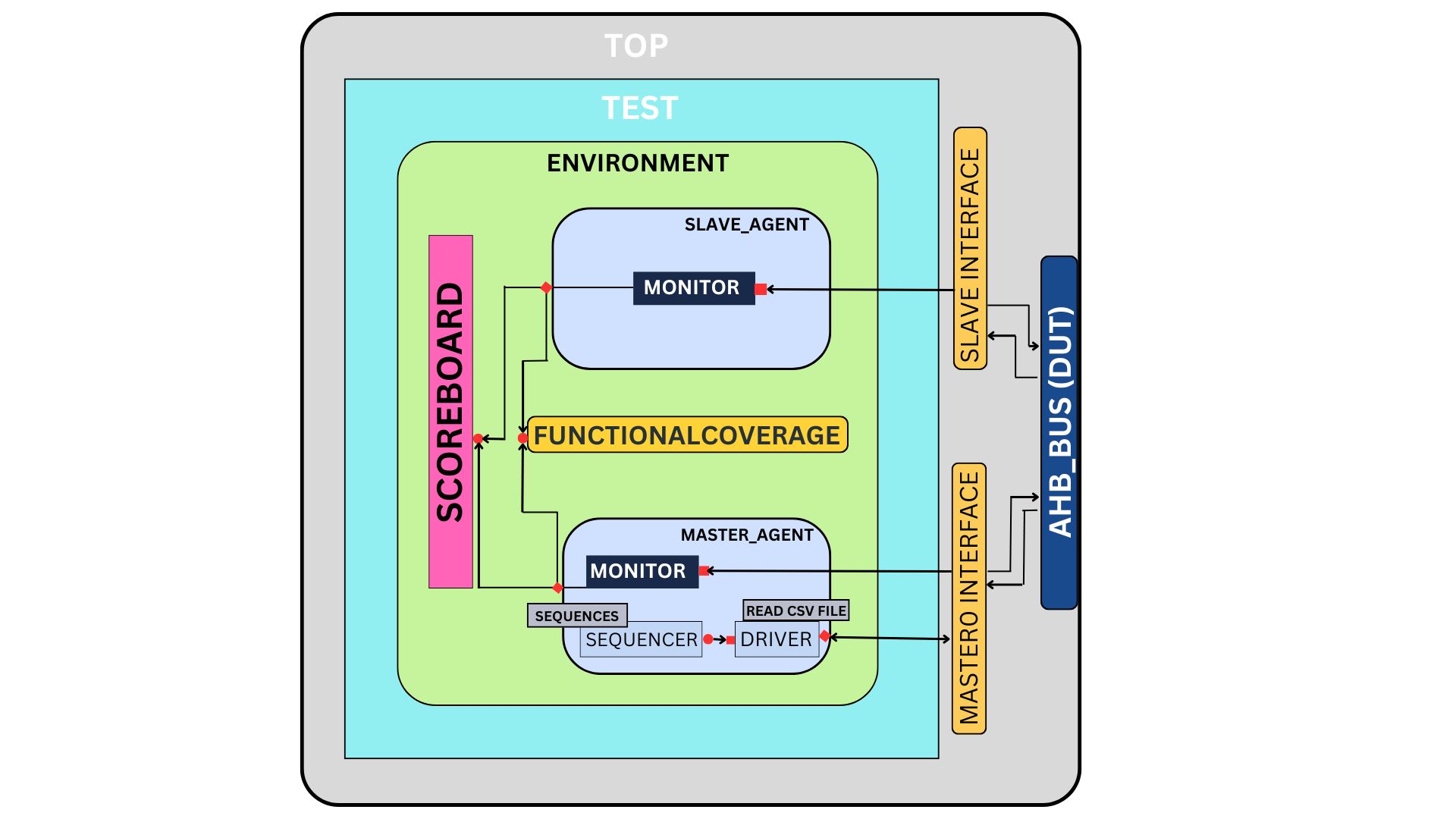 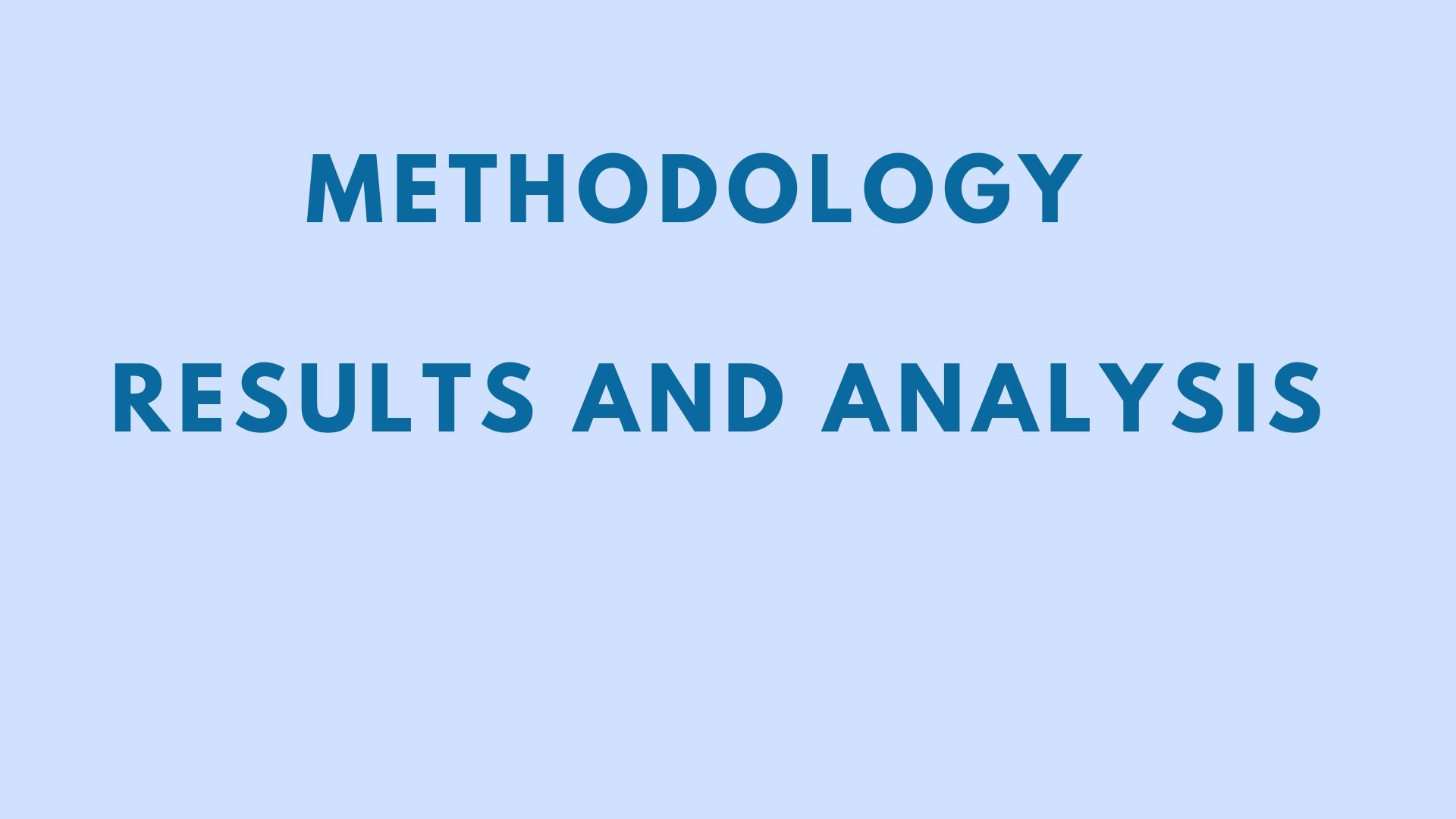 Conventional UVM Model
Test Bench Top
UVM TEST
UVM ENV
UVM AGENTS
UVM SCOREBOARD
FUNCTIONAL COVERAGE
INTERFACE
DUT
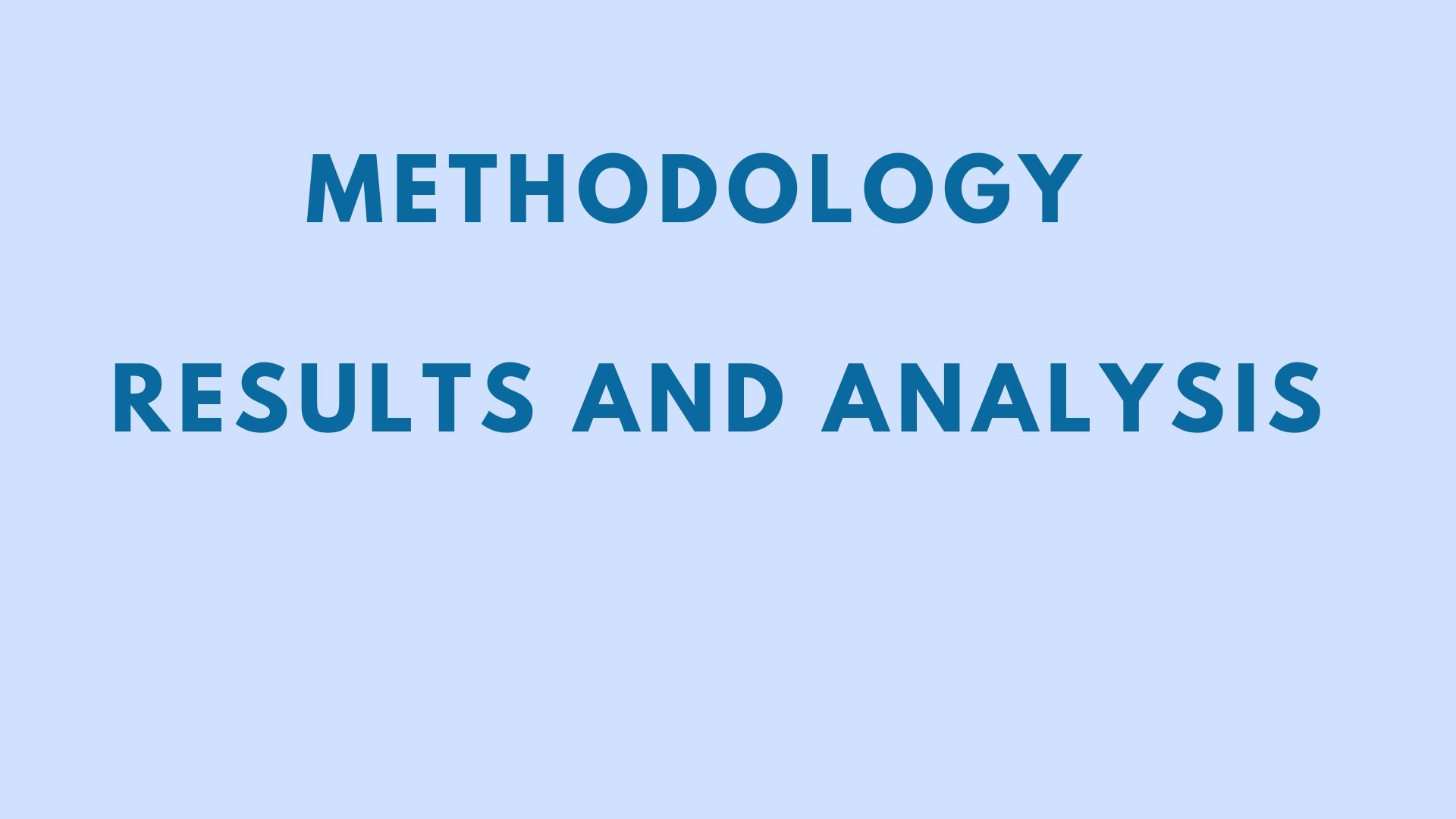 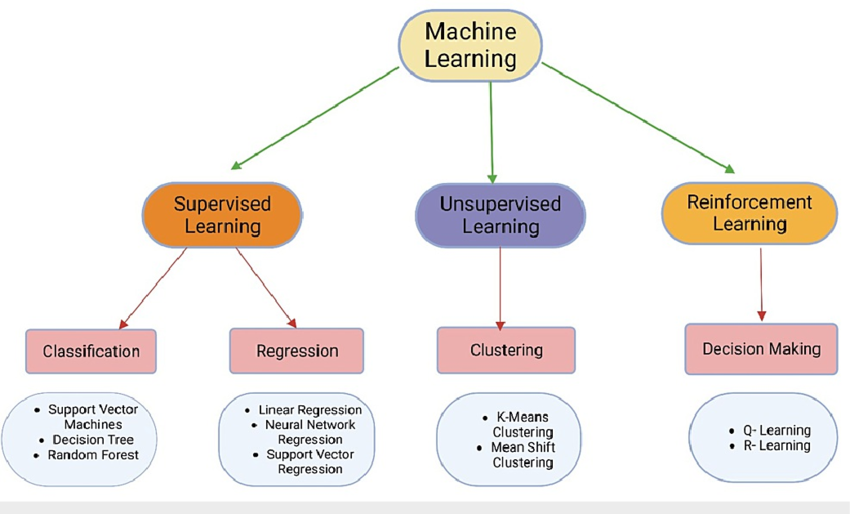 Machine Learning
Supervised learning
Unsupervised learning
Reinforcement learning
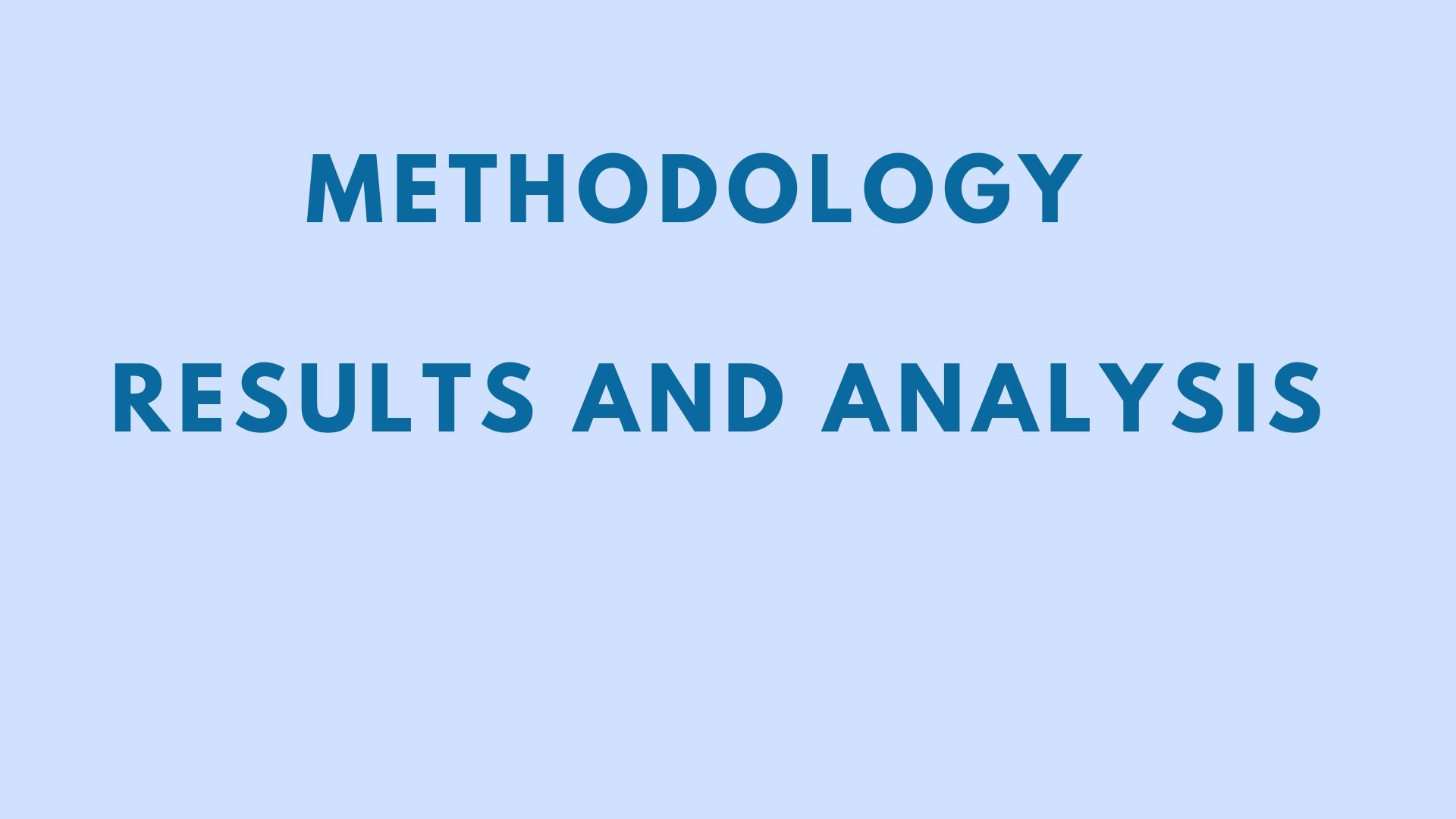 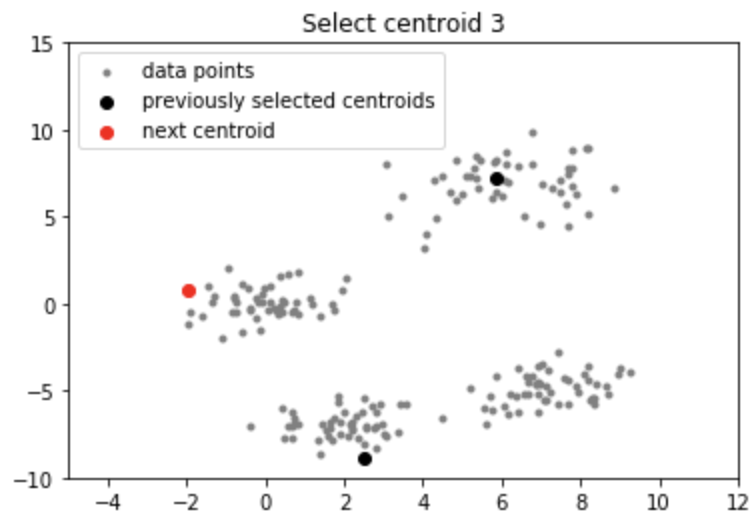 K mean++ algorithm
Enhances the traditionalK-means algorithm by improving the initialselection of cluster centroids.
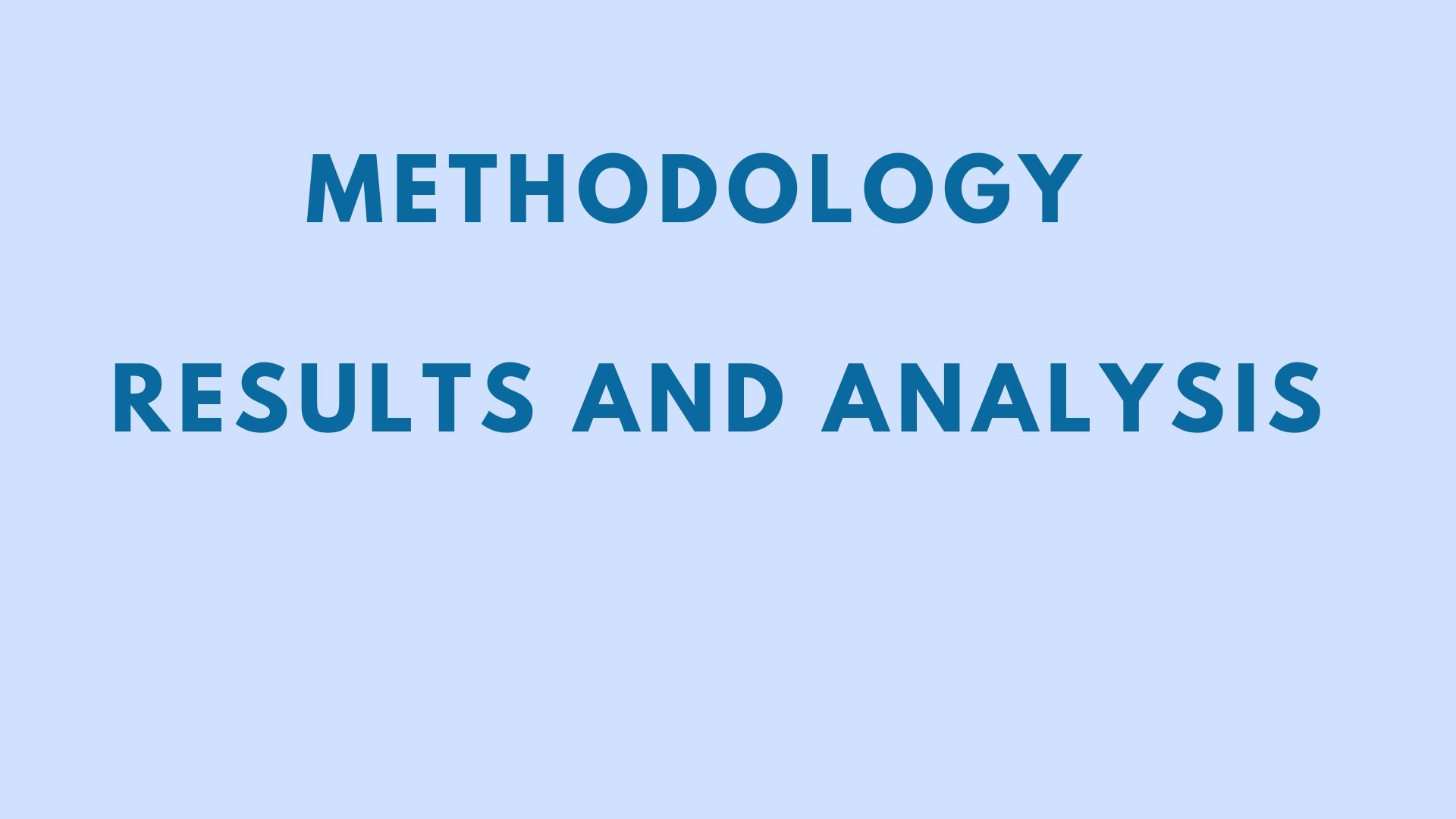 Proposed Working Model
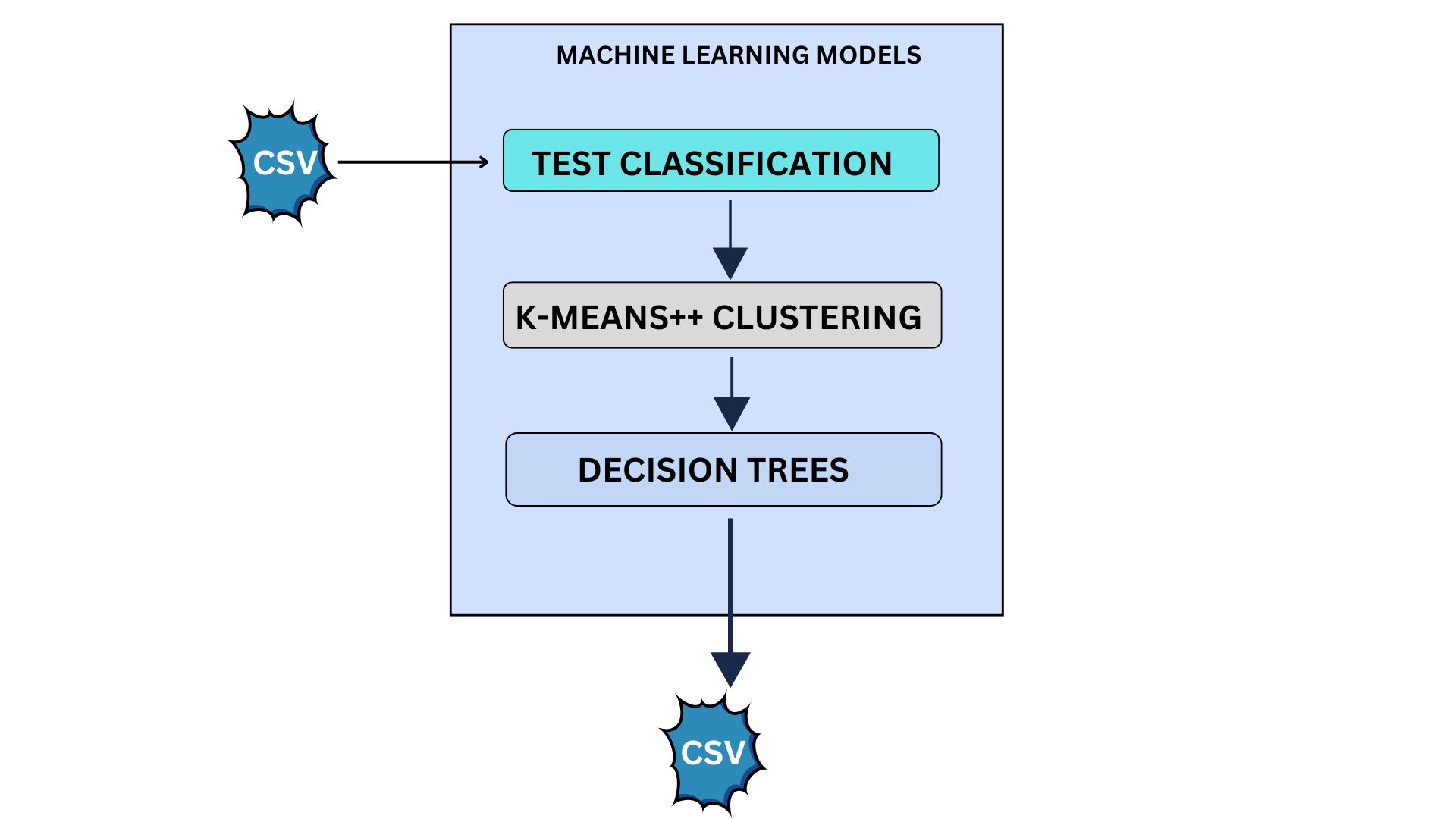 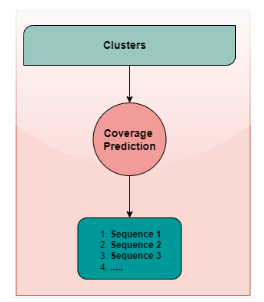 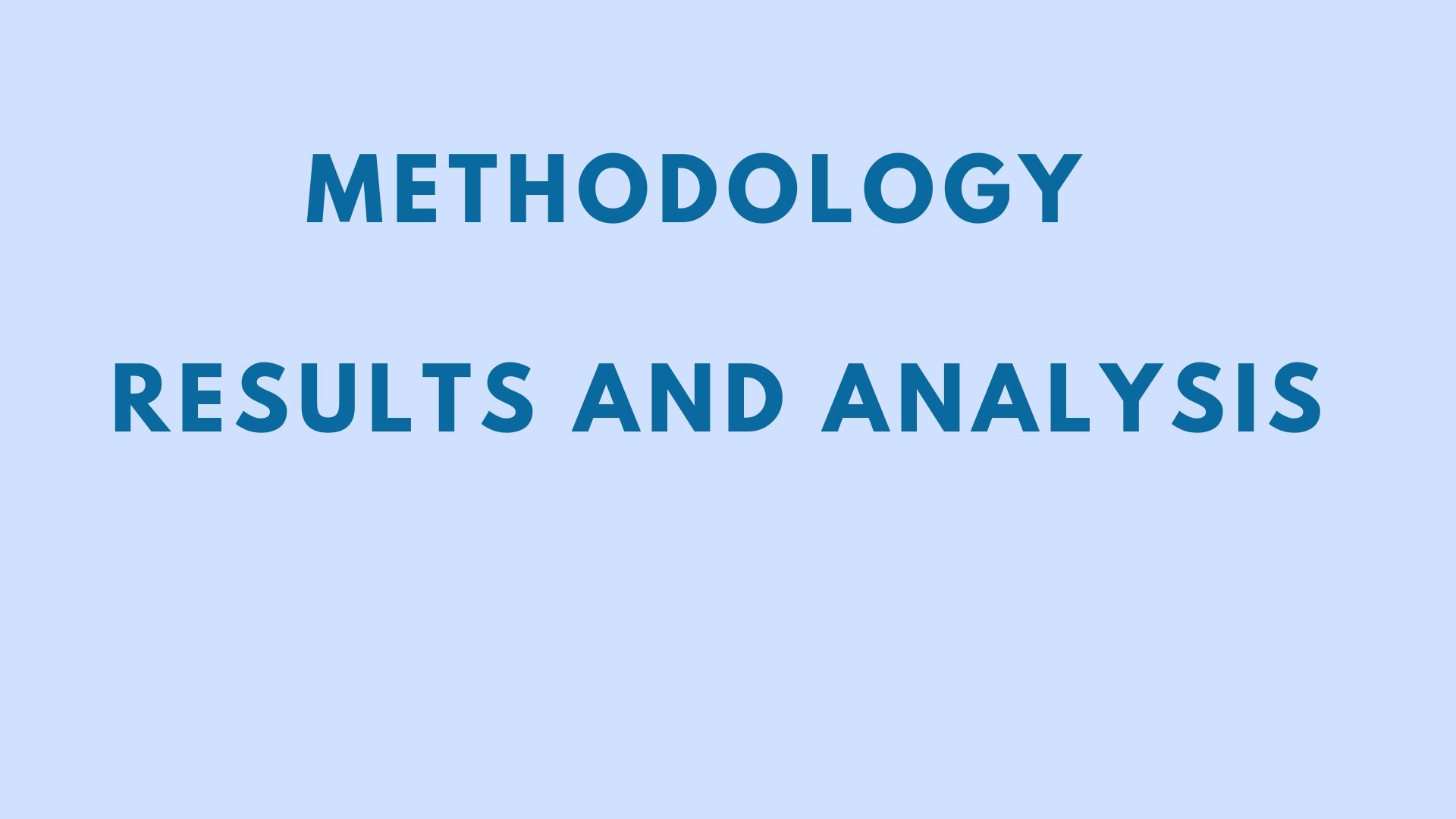 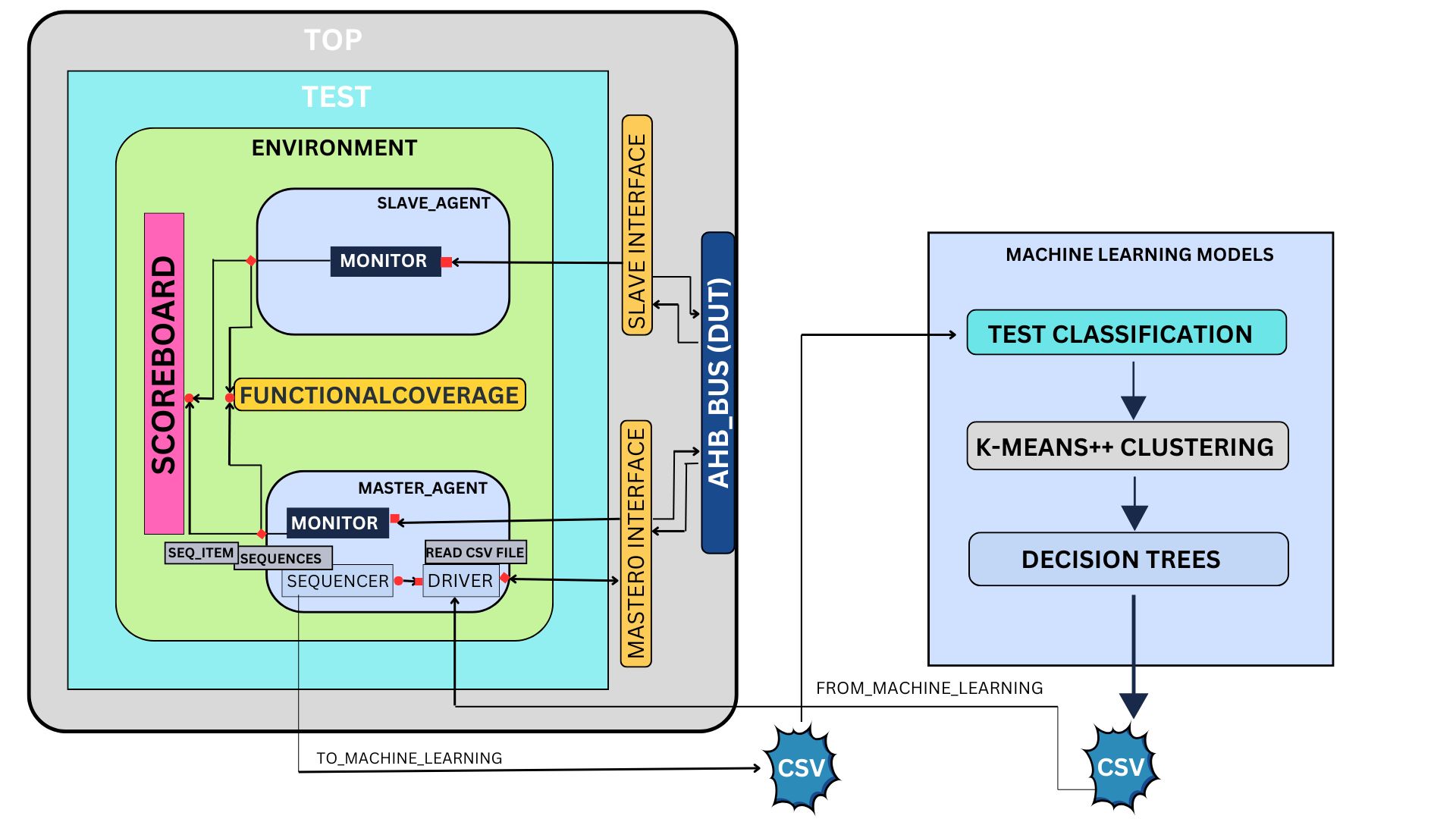 Integration of proposed ML model within a UVM framework
Complete verification flow with ML model.
CSV file generation through ML model.
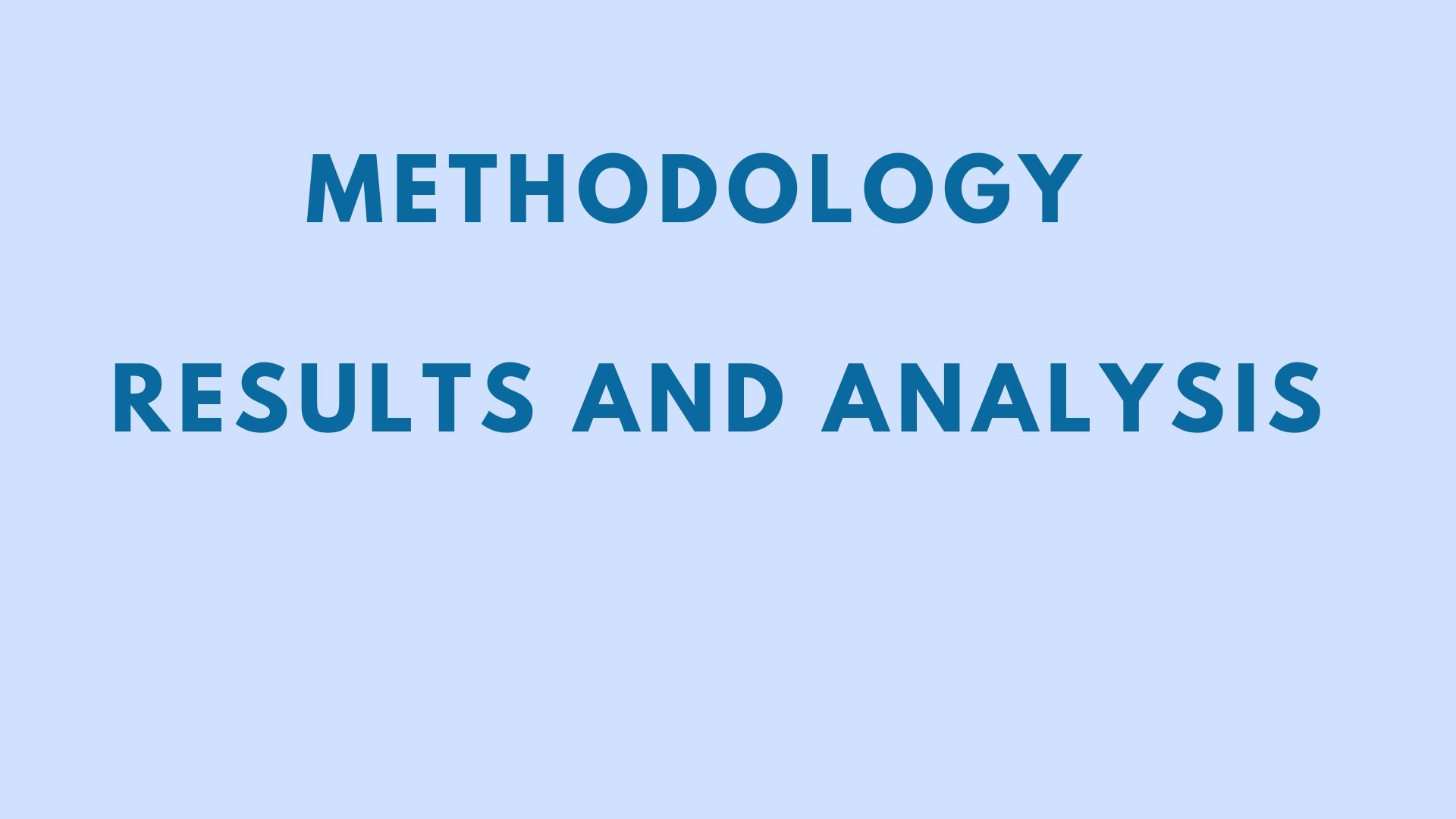 Performance Improvements:
Compare coverage results (with and without ML).
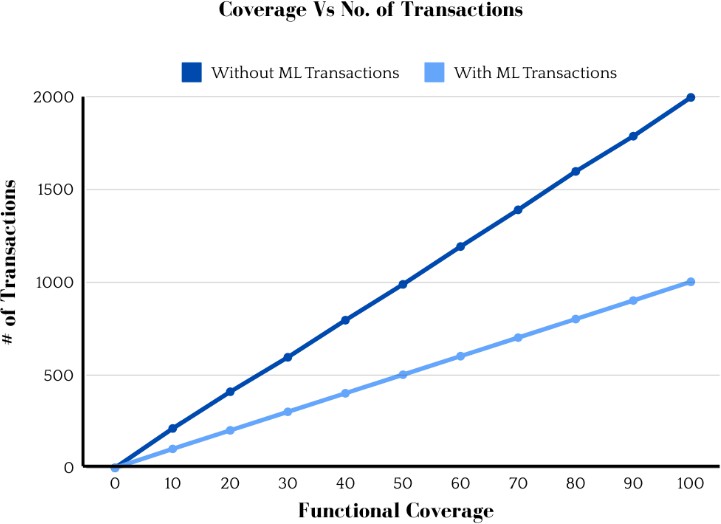 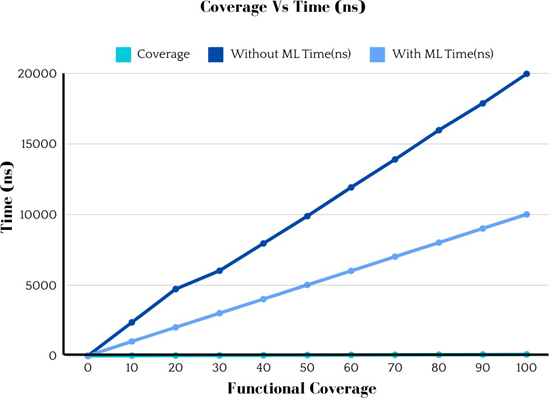 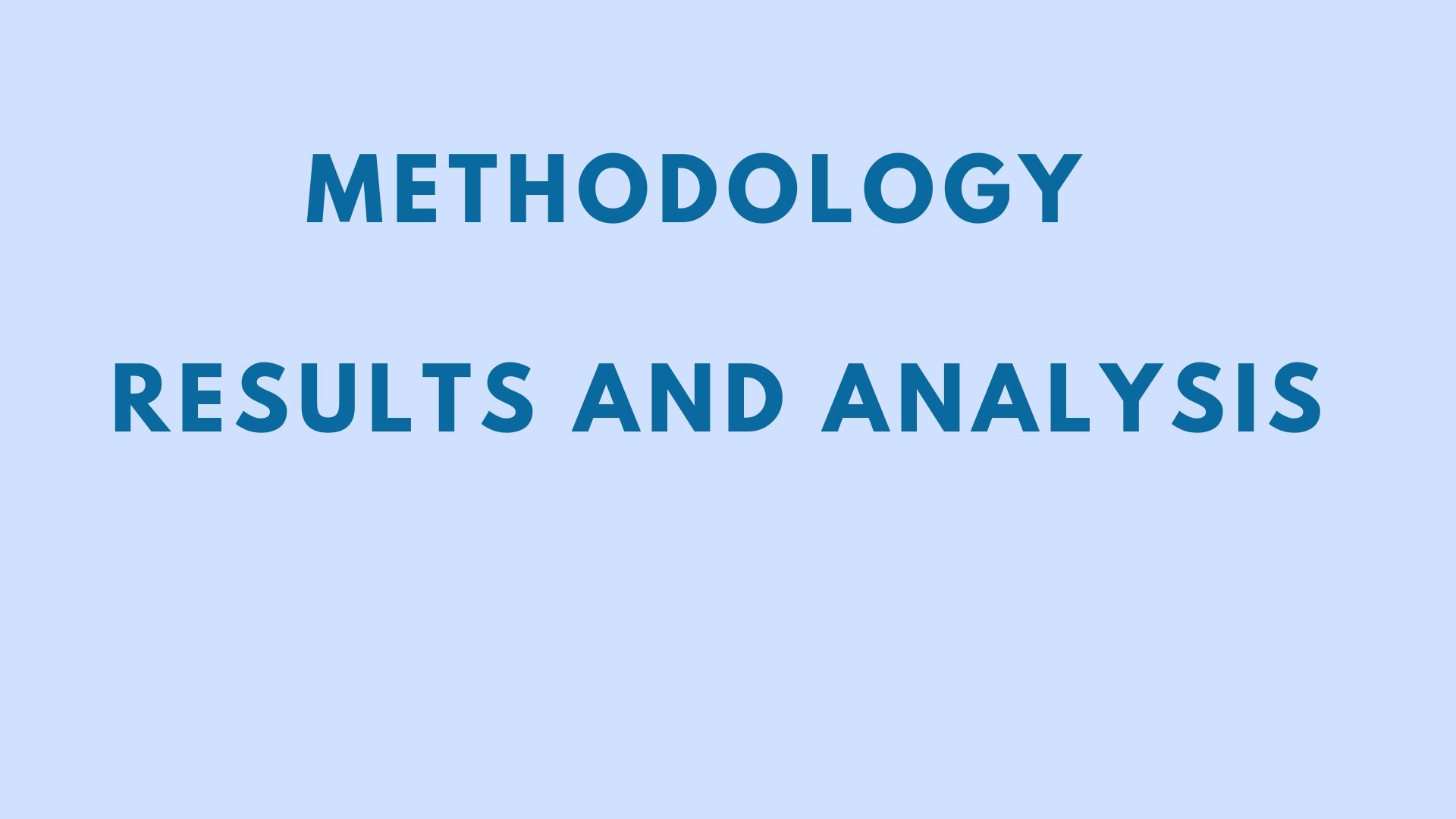 Compare coverage results  in Table (with and without ML).
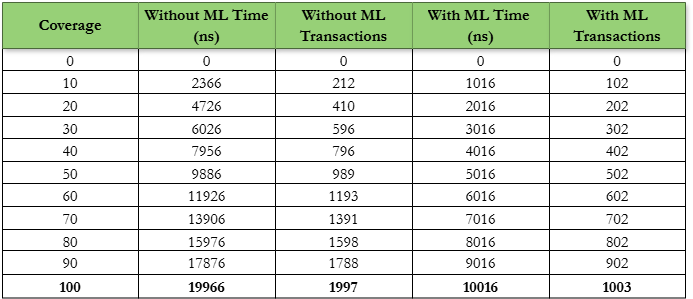 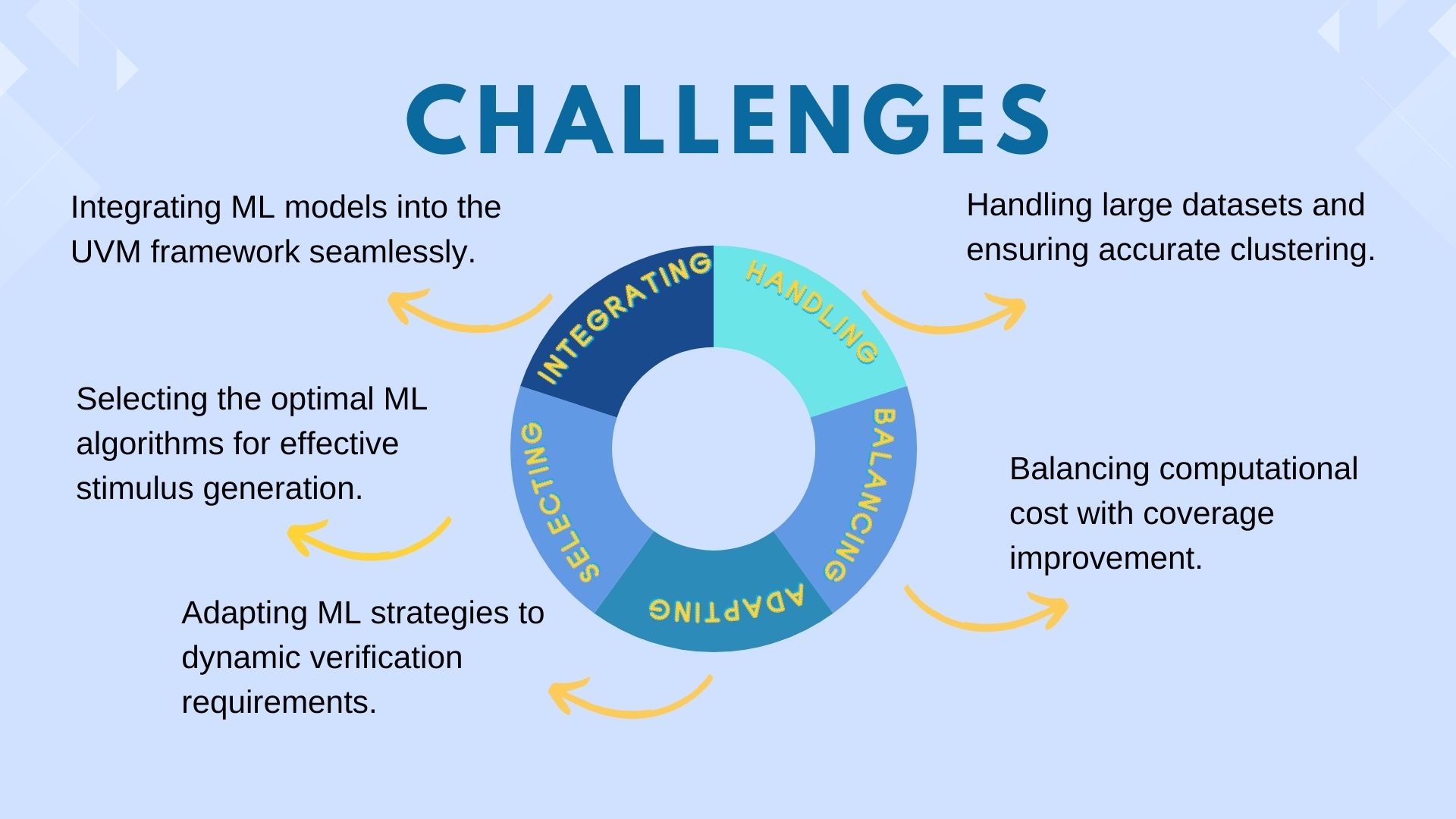 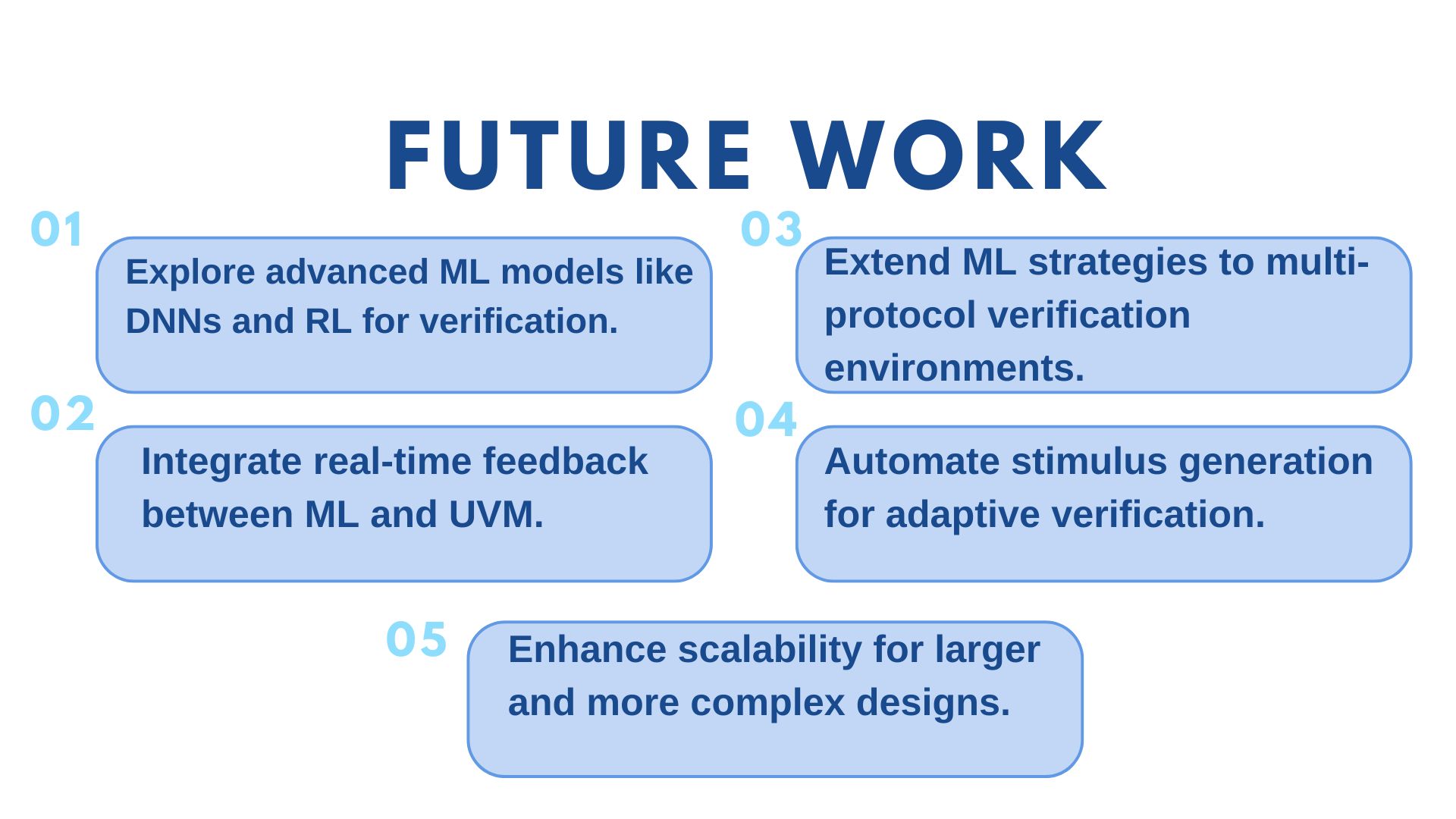 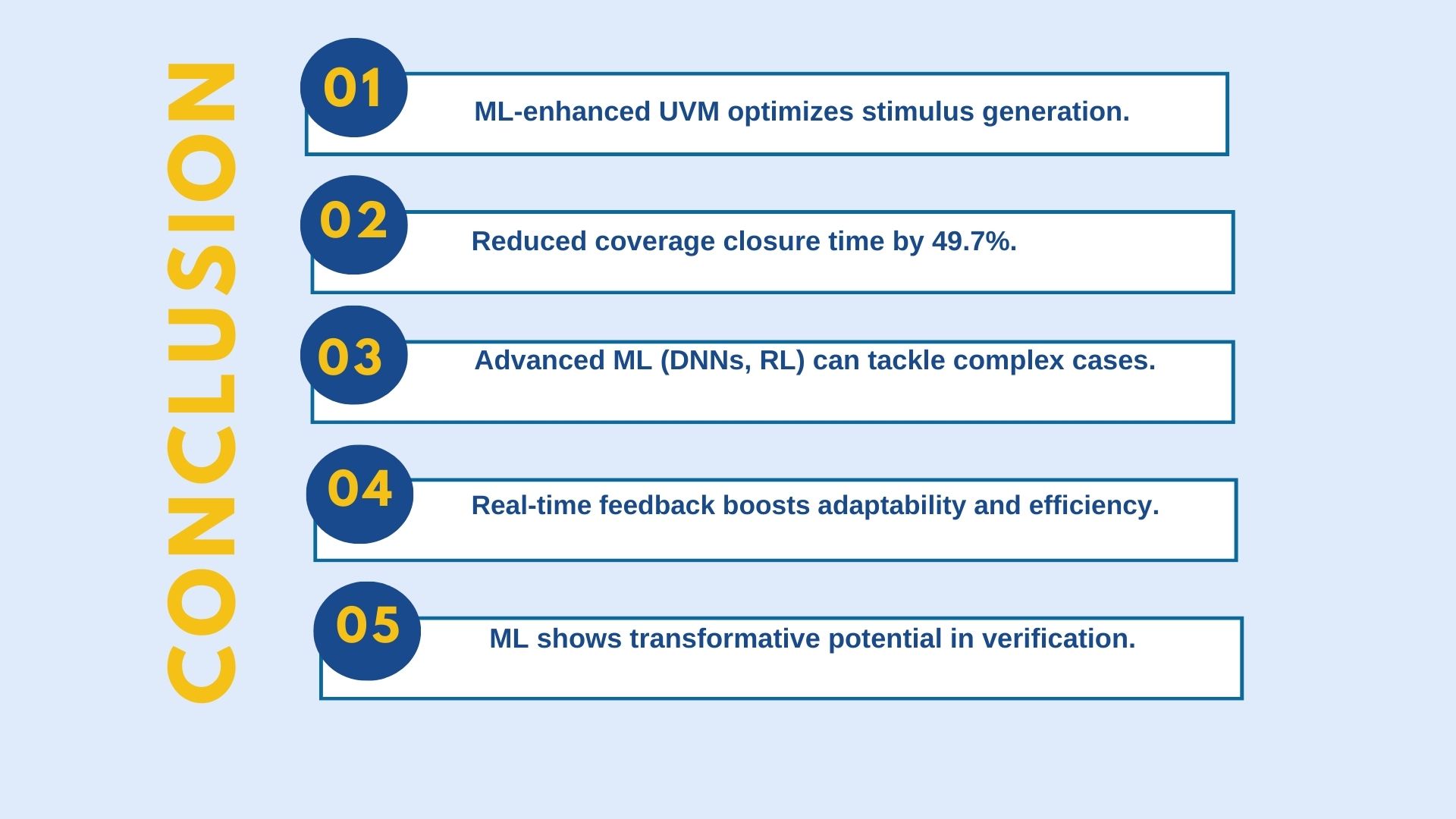 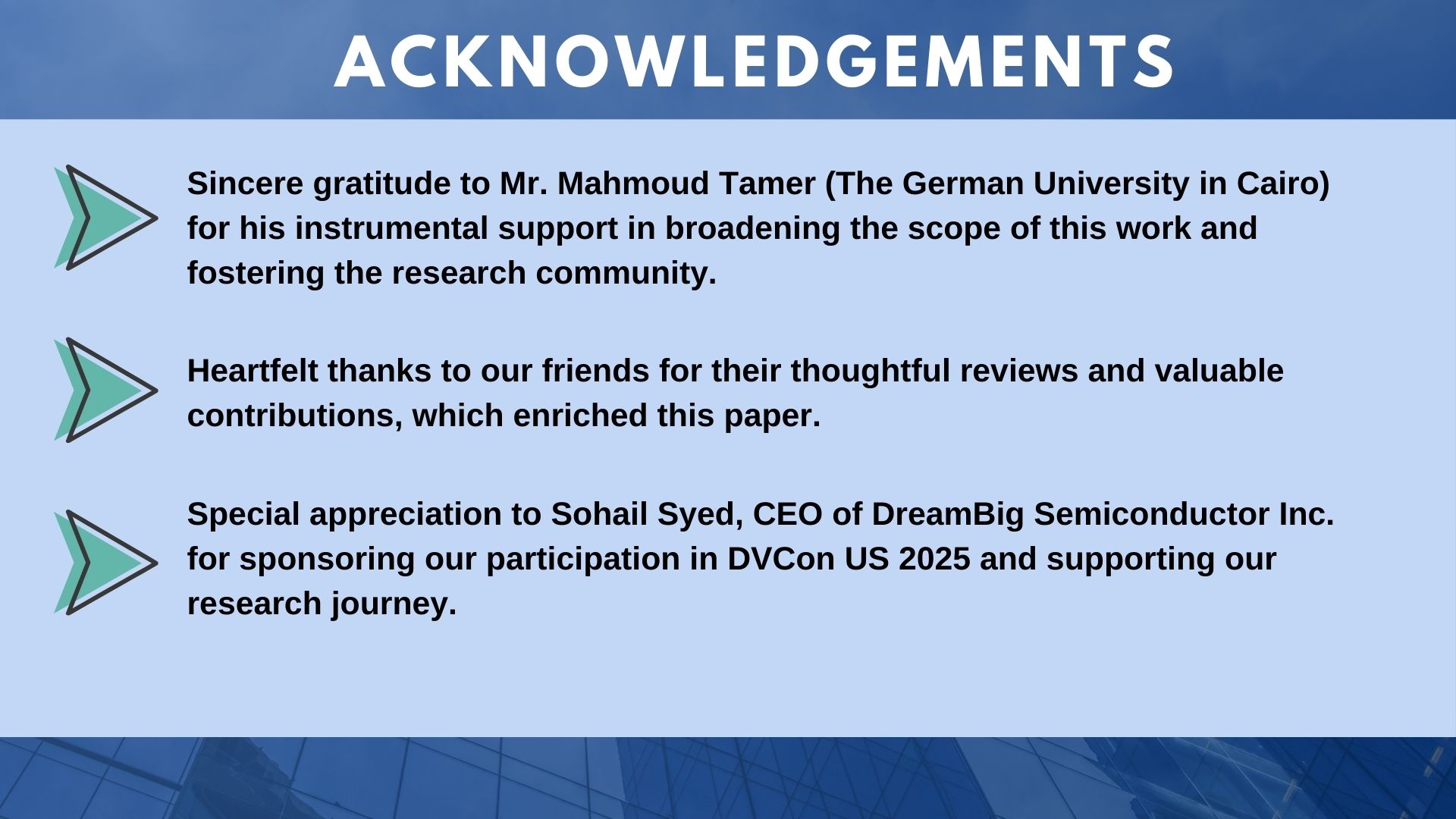 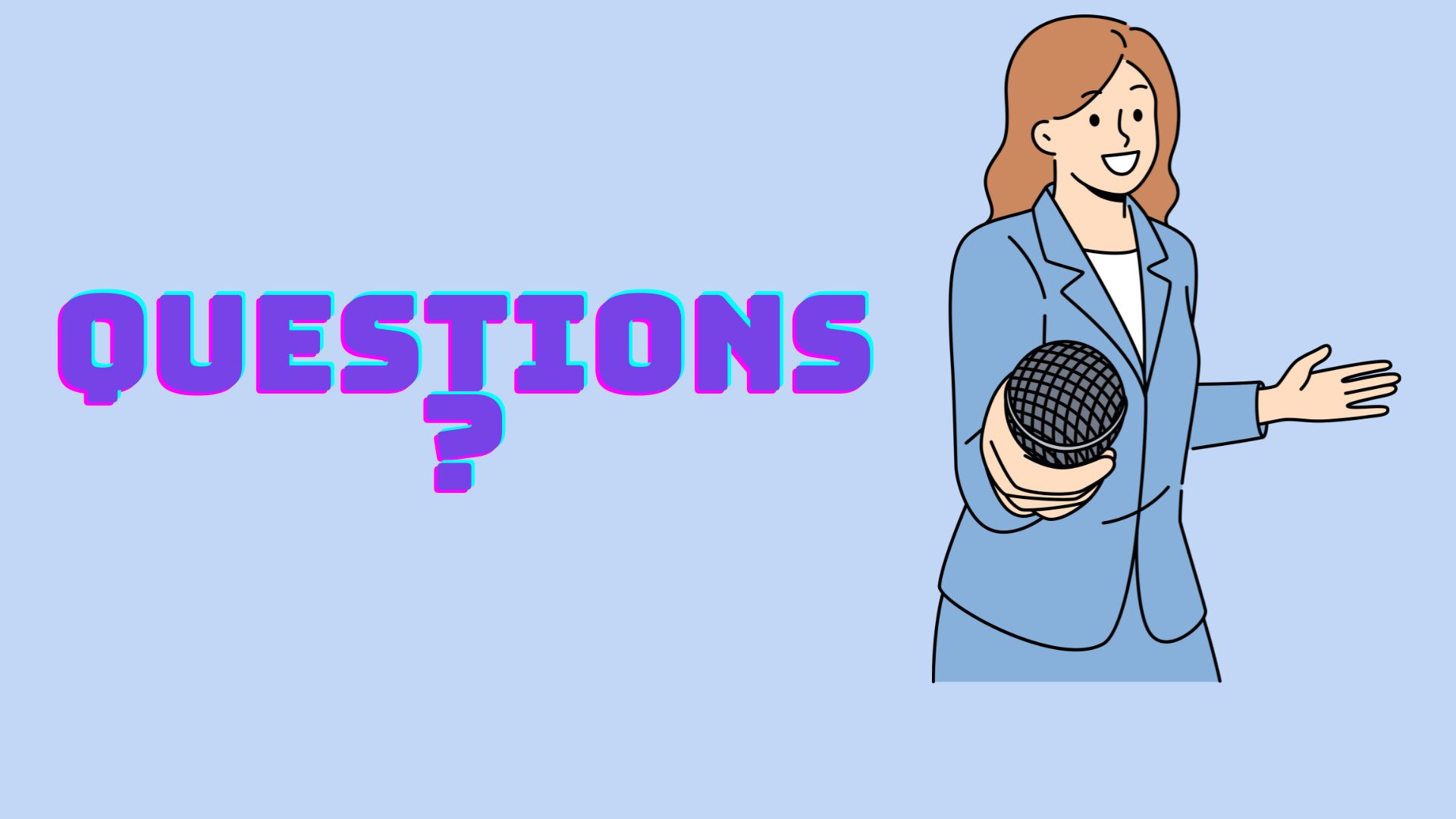 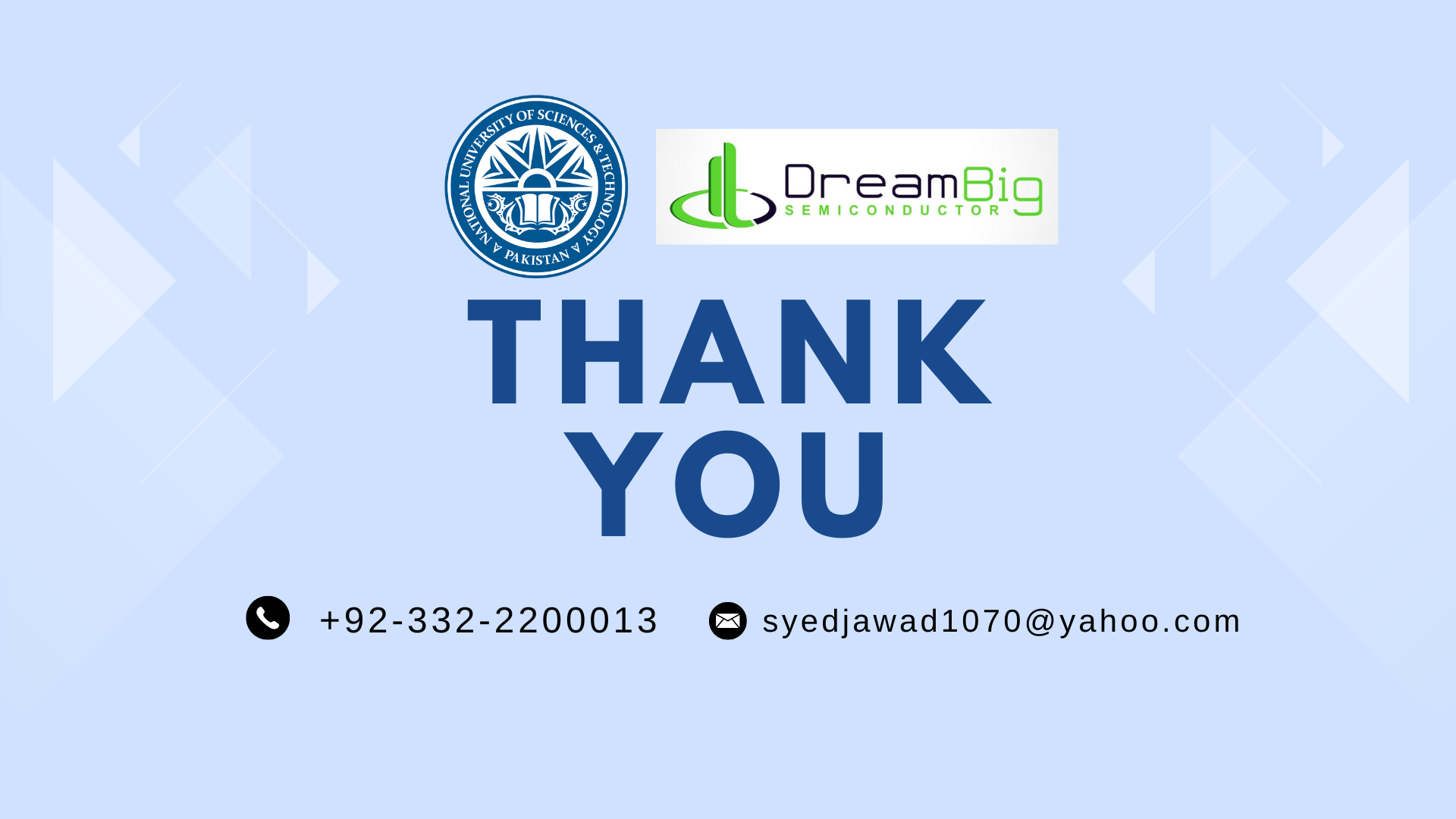